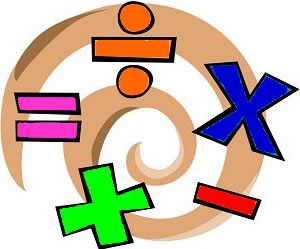 PISNO DELJENJE
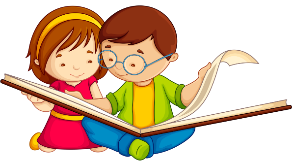 PREVERI SVOJE DELO - DZ str. 43 / nal. 3, 4
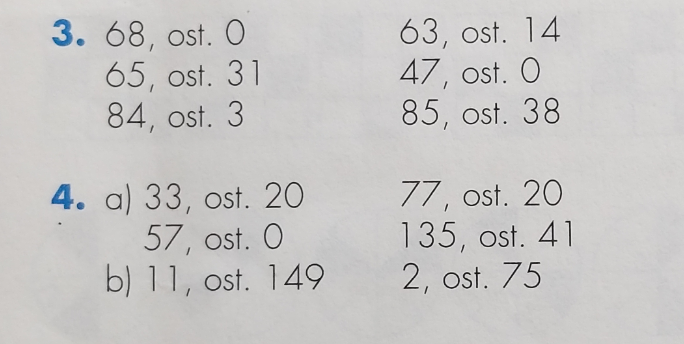 Vaja dela mojstra, mojster pa vajo!
Reši naloge v učbeniku  str. 89/ nal. 2, 3, 4

Naloge rešuj v zvezek. Ne pozabi na preizkuse.


Če imaš težave, si lahko še enkrat pogledaš video, ki sem ti ga v pomoč poslala v četrtek.
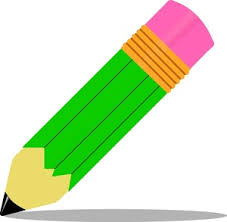